1.1. Розвиток земельних і майнових відносин в аграрній сфері
Сільськогосподарське аграрне підприємство -
юридична особа, основним видом діяльності якої є виробництво та переробка сільськогосподарської продукції, виручка від реалізації якої становить не менше 50 відсотків загальної суми виручки
Реструктуризація підприємства -
впровадження організаційно-економічних, фінансових, правових, маркетингових, технічних, технологічних та інших заходів, спрямованих на вдосконалення організаційної структури, структури управління підприємством та внутрішньогосподарського економічного механізму, реконструкцію й оновлення виробництва, стабілізацію фінансово-економічного стану з метою досягнення ефективного функціонування підприємства та його конкурентоспроможності на ринку. 

За такої форми реструктуризації підприємство зберігає право юридичної особи і не змінює своєї організаційної форми господарювання.
Реорганізація підприємства
може здійснюватися різними способами: шляхом поділу, приєднання, злиття, виділення, перетворення. У результаті реорганізації підприємства, як правило, втрачають право юридичної особи.


При здійсненні поділу підприємства на його базі створюються два або більше нових підприємств. До них як правонаступників переходять майнові права й обов’язки реорганізованого підприємства. Воно припиняє свою діяльність як юридична особа і виключається з державного реєстру України.

Злиття підприємств має місце тоді, коли два або більше підприємства зливаються в одне. Вони втрачають право юридичної особи, а їх майнові права й обов’язки переходять до нового підприємства, що виникло внаслідок такого злиття.

Приєднання відбувається в тому разі, коли одне підприємство приєднується до іншого, втрачаючи при цьому право юридичної особи. Його майнові права та обов’язки переходять до підприємства-приєднувача.

Виділення як спосіб реорганізації означає, що підприємство зберігає право юридичної особи, але з його складу виділяється ще одне або більше підприємств, яким також надається право юридичної особи. До них за розподільчим балансом переходить відповідна частина майнових прав і обов’язків реорганізованого підприємства.

Перетворення відбувається в тому разі, коли підприємство змінює свою організаційно-правову форму (наприклад, закрите акціонерне товариство перетворюється у відкрите).
Паювання майна
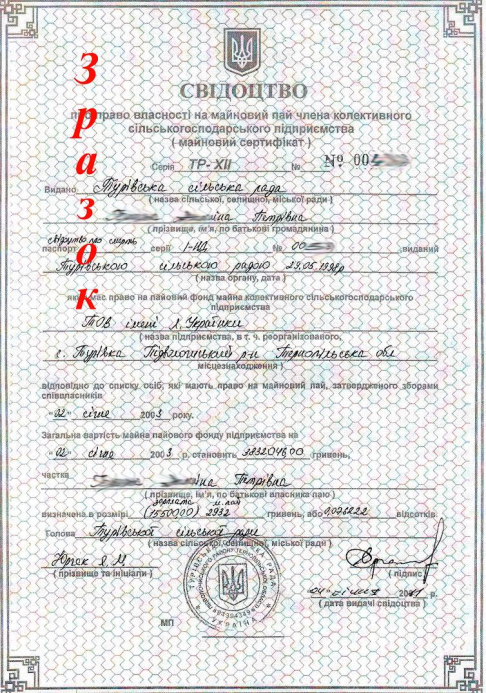 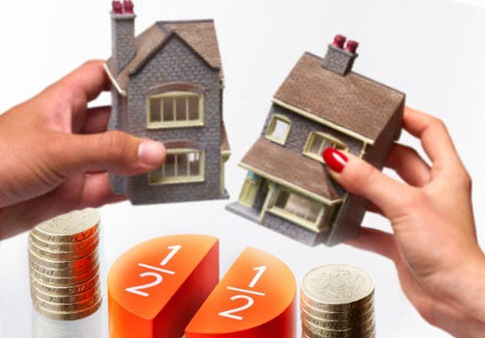 Для визначення індивідуальних майнових паїв необхідно:

визначити пайовий фонд майна, що має бути розподілений між суб’єктами майнових відносин;
розрахувати проіндексований трудовий внесок працівників за всі роки їх роботи на підприємстві;
визначити для кожного працівника-суб’єкта майнових відносин – його індивідуальний майновий пай, який є його власністю.
Паювання сільськогосподарських угідь
Основне завдання паювання землі – визначення розміру земельного паю (частки) у власності на землю кожного члена сільськогосподарського підприємства.









Право на земельну частку мають члени зазначених підприємств, у тому числі пенсіонери, які раніше працювали в них і залишалися їх членами.

Загальними зборами кожного підприємства, землі якого розпайовувалися, утворювалася комісія із числа працівників, яка здійснювала всю роботу по визначенню кола суб’єктів земельних відносин і розміру земельних часток. Результати паювання землі набувають чинності після затвердження їх районною державною адміністрацією.
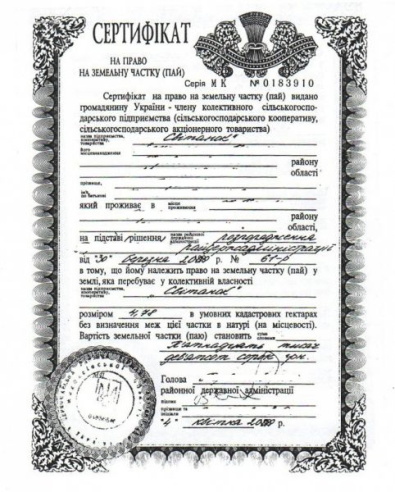 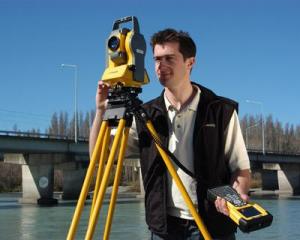 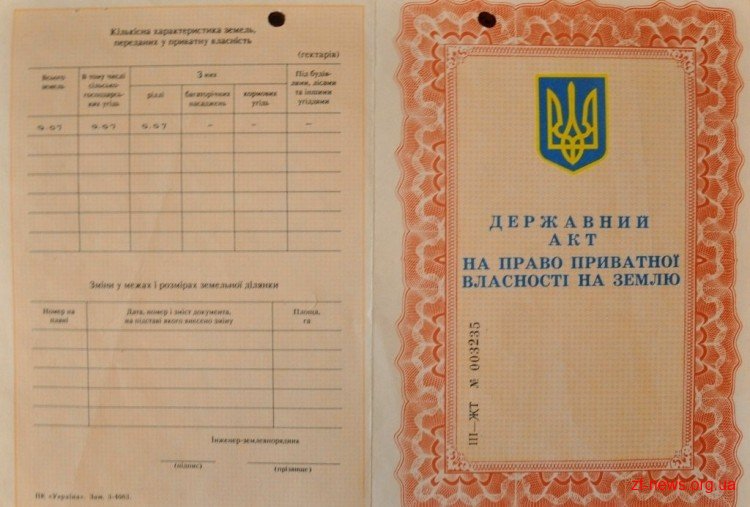 Паювання сільськогосподарських угідь
Методикою паювання сільськогосподарських угідь, що розроблена спеціалістами Держкомзему України, передбачається визначення вартості земельного паю і його розміру у кадастрових гектарах. 

Вартість земельного паю по підприємству (Взп) обчислюють з виразу:
Взп = Гоз :Чп, де
Гоз – грошова оцінка сільськогосподарських                      угідь, що підлягають паюванню, грн.;
Чп – чисельність пайовиків, які мають право на  земельний пай.
Паювання сільськогосподарських угідь
Розмір земельного паю в кадастрових гектарах розраховують за формулою:
Сго = Гоз :Псг, де

Гоз – середня грошова оцінка гектара с.-г. угідь; 
Псг – площа сільськогосподарських угідь, переданих         у колективну власність підприємству. 

Розмір земельного паю в умовних кадастрових гектарах обчислюють з виразу:
Ркг = Взп :Сго